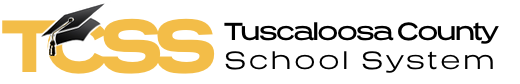 Welcome to Tuscaloosa County Schools!
One very important step as a new employee is to complete your medical and benefits enrollment.   You have a limited time to complete your enrollment.  Failure to complete your enrollment in time will result in your inability to enroll in family PEEHIP medical coverage.   
To complete these steps, you need to schedule an individual appointment prior to beginning your employment.  This will be completed virtually.  You are more than welcome to involve a spouse, parent, etc. in your meeting.
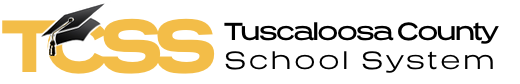 PLEASE TAKE THE TIME TO REVIEW THE FOLLOWING INFORMATION:Click Here for Benefit Enrollment VideoCLICK HERE TO VIEW PEEHIP MEMBER HANDBOOKClick Here to View PEEHIP Summary of Benefits and Coverage
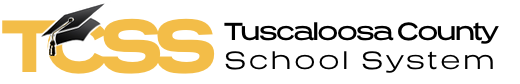 Here is a list of items you will need to have for your meeting.  (Depending on your individual choices, there is a possibility that not all items will be necessary.  However, please have these items in the event they are needed).

PID – PEEHIP Personal Identification Number.
Social Security numbers and Birthdates of your immediate family members (spouse, children/step-children, etc.) that you may name as a beneficiary and/or dependent.
Spousal Medical and Insurance Information if you want to Compare Benefits.
If Transferring from another ALABAMA district, District Information.     
If you plan on enrolling your spouse in PEEHIP, you will need to have a copy of your marriage license/certificate. 
If you plan on enrolling your dependent children in PEEHIP, you will need to have a copy of their birth certificate.
If you have received your new employee packet from PEEHIP, please have this packet with you for your meeting.
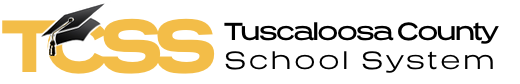 American Fidelity, our Section 125 Plan Provider, will assist you in completing your benefits enrollment.  You will schedule an appointment with the American Fidelity rep and they will assist you with your enrollment.  Please remember all employees must complete the benefit enrollment.  You will click the link below, scroll down and chose “TCSS New Employee Benefit Enrollment” to schedule your appointment.  

 
CLICK HERE TO SCHEDULE YOUR ENROLLMENT APPOINTMENT
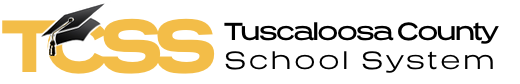 Once again, congratulations on your new career.  We are here to serve you with answers to your questions about benefits or payroll.  Please feel free to call during normal business hours at the Tuscaloosa County Board of Education.